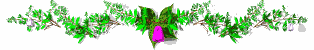 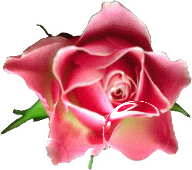 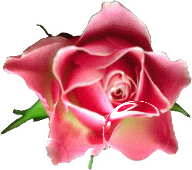 Welcome to our class
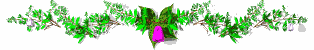 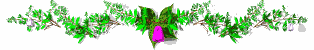 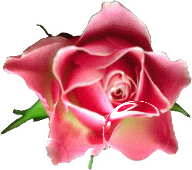 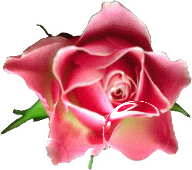 * Warm - up.
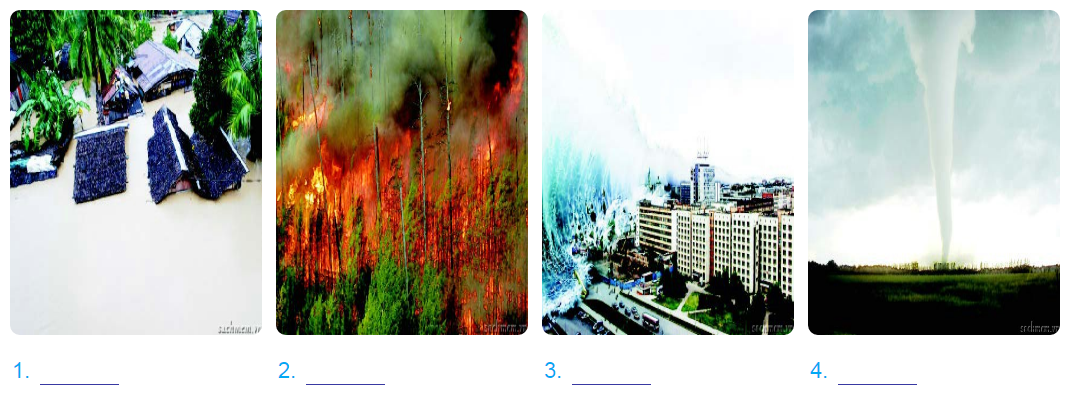 flood
forest fire
tsunami
tornado
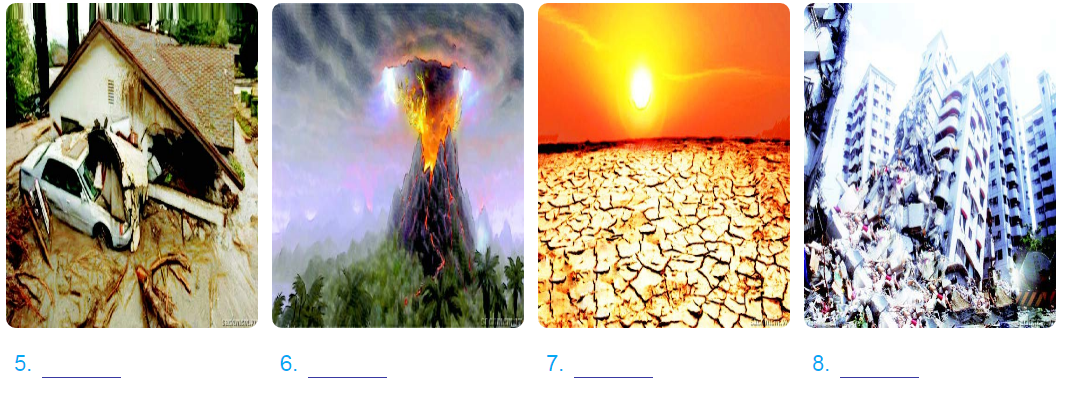 volcano eruption
drought
mudslide
earthquake
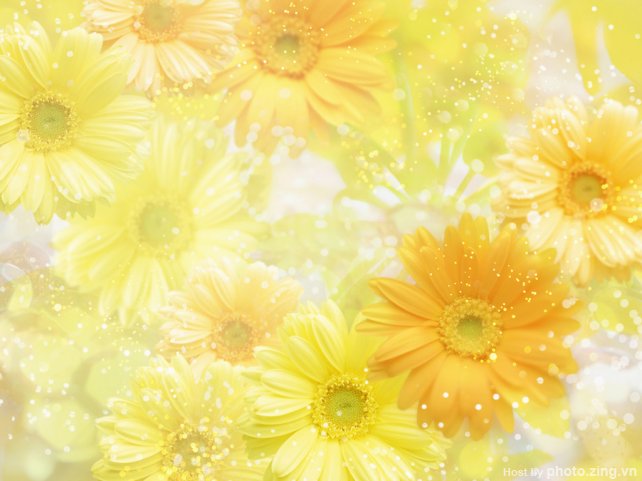 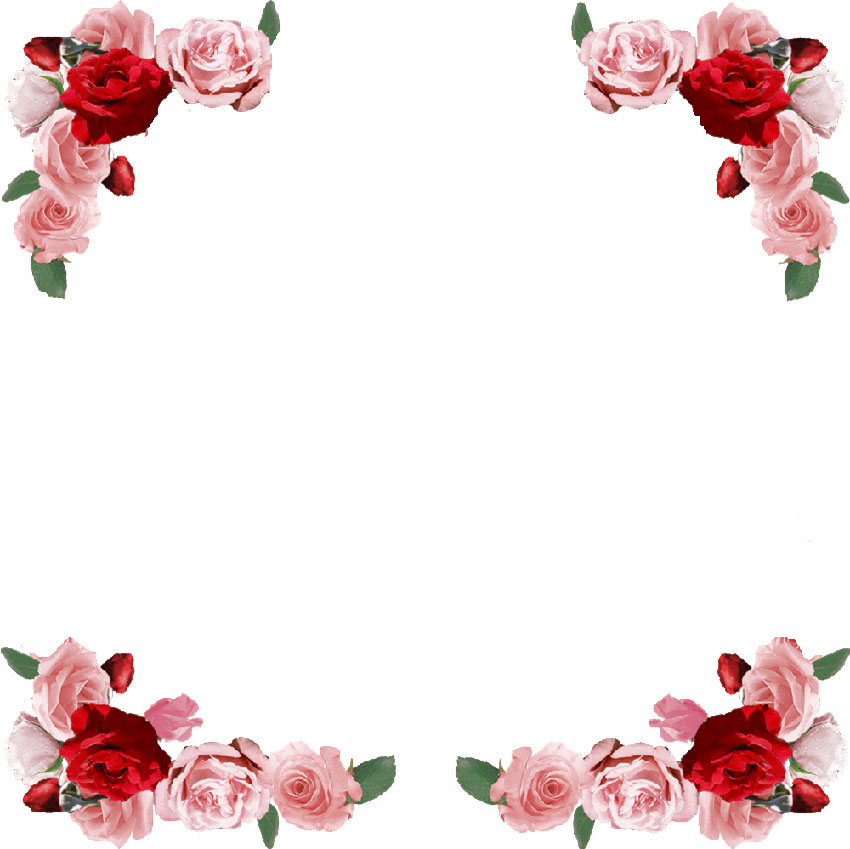 English 8
UNIT 9 : NATURAL DISASTERS

PERIOD  78: LESSON 7 : 
 LOOKING BACK AND PROJECT
A. VOCABULARY
1. Match the words (1-6) to their definitions (A-F).
A. a violent storm with very strong winds which move in a circle
1. drought
B. a huge wave that can destroy towns near the sea
2. mudslide
C. a long period when there is no rain and not enough water for people, animals and plants
3. ﬂood
D. a large amount of water covering an area that is usually dry
4. tsunami
E. a sudden, violent shaking of the Earth’s surface
5. tornado
F. a large amount of mud sliding down a mountain, often destroying buildings and injuring or killing people below
6.earthquake
C
F
D
B
A
E
1. 	      2. 	  3.          4.	  5 .         6.
2.Use the words from the box in the correct form to complete the sentences.
scatter
take
put out
evacuate
provide
d
Emergency workers ___________ the village when the river ﬂooded the area.
2. Rescue workers are still trying to __________ the forest fires.
3. The strong winds forced the climbers to _______ shelter.4. Many countries have __________ food and other material aid to the hurricane victims.5. Debris from collapsed buildings was __________ across the whole area.
d
ed
B. Grammar
3.  Decide which of the sentences can be changed to passive voice. Write them down. Explain why two of them cannot.
The tickets will be collected (by Mr Smith).
1. Mr Smith will collect the tickets.
___________________________________________
2. The students put on a play at the end of term.
___________________________________________
3. Jim is always late for work.
___________________________________________
4. Julie took the message.
___________________________________________
5. A local artist painted the picture.
___________________________________________
6. They arrived at the theatre at 8.30 p.m.
___________________________________________
B. Grammar
3.  Decide which of the sentences can be changed to passive voice. Write them down. Explain why two of them cannot.
1. Mr Smith will collect the tickets.


2. The students put on a play at the end of term.


3. Jim is always late for work.
The tickets will  be collected (by Mr Smith).
 A play was put on (by the students) at the end of term.
The sentence cannot be written in the passive because its main verb is not a transitive verb.
B. Grammar
3.  Decide which of the sentences can be changed to passive voice. Write them down. Explain why two of them cannot.
4. Julie took the message.


5. A local artist painted the picture.


6. They arrived at the theatre at 8.30 p.m.
The message was taken (by Julie).
 The picture was painted by a local artist.
The sentence cannot be written in the passive because its main verb arrive is not a transitive verb.
4. Match the two parts to make complete sentences.
d
f
a
b
c
e
1. 	      2. 	  3.          4.	  5 .         6.
C. PROJECT
1. These activities aiming to provide aid for victims of natural disasters. Write a phrase to describe each picture.
1. providing ( food, medical) supplies 
2. clearing up debris 
3. freeing trapped people 
4. setting up temporary accommodation for the victims of a disaster
5. repairing houses/ buildings 
6. evacuating the village /town... to a safe place
Do you remember the responses? Write them into the correct columns.
Wow !
That’s awful !
Oh no!
That’s  great !
How terrible !
That’s shocking!
Oh dear!
That’s relief !
How wonderful !
That’s awesome!
D. COMMUNICATION
6.  Read the news headlines. In pairs, use the expressions from the box in GETING STARTED to respond to them.
Example:
A: It says here that a six-year-old girl was rescued from a forest fire by her pet dog.
B: Wow! That’s amazing!
Homework
Do Ex 5a , 5b page 34 and Ex 2,3 page 35 
Do ex in workbook 
Prepare review 3 (page 36-37)
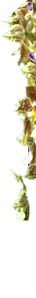 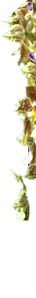 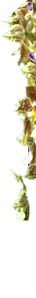 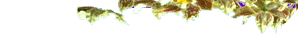 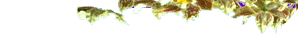 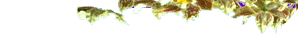 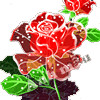 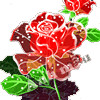 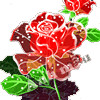 Thanks for your attention
Good bye. See you again !
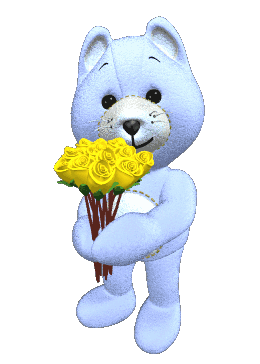 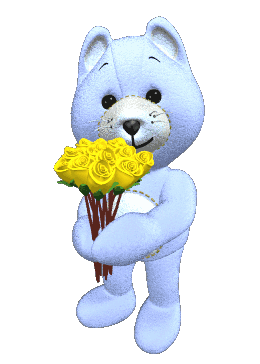